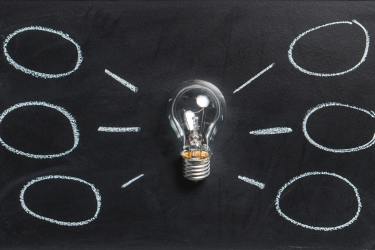 Collectief leren
6.1 het ontstaan van de mens
6.2 mens versus dier
6.3 menselijk (kudde)gedrag
Zelf aan de slag!
Het ontstaan van de mens
Sociobiologie
Great Leap forward
Continuïteitshypothese - Blombos Cave
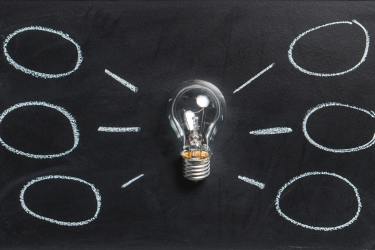 6.1 het ontstaan van de mens
6.2 mens versus dier
6.3 menselijk (kudde)gedrag
Mens versus dier
ons denken 
collectief leren/collectief geheugen

“Ook dieren kunnen denken, gebruiken gereedschappen, vertonen moreel gedrag, en hebben taal en cultuur.”
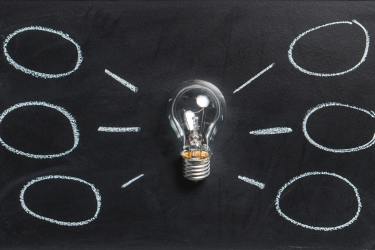 6.1 het ontstaan van de mens
6.2 mens versus dier
6.3 menselijk (kudde)gedrag
Menselijk (kudde)gedrag
Milgramexperiment
Conformeren
bystander-effect 
sociale bewijskracht
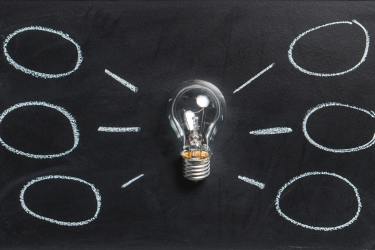 6.1 het ontstaan van de mens
6.2 mens versus dier
6.3 menselijk (kudde)gedrag
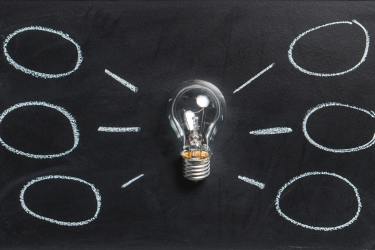 Zelf aan de slag!
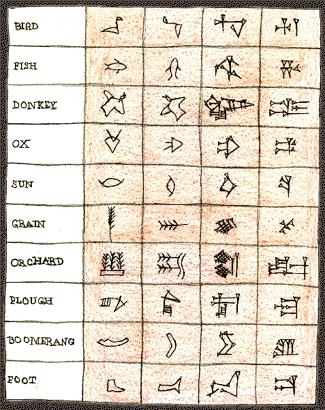